Oak Creek Restoration feasibility study
Jan. 2016
Todd Ellsworth – Inyo National Forest
North Fork Oak Creek
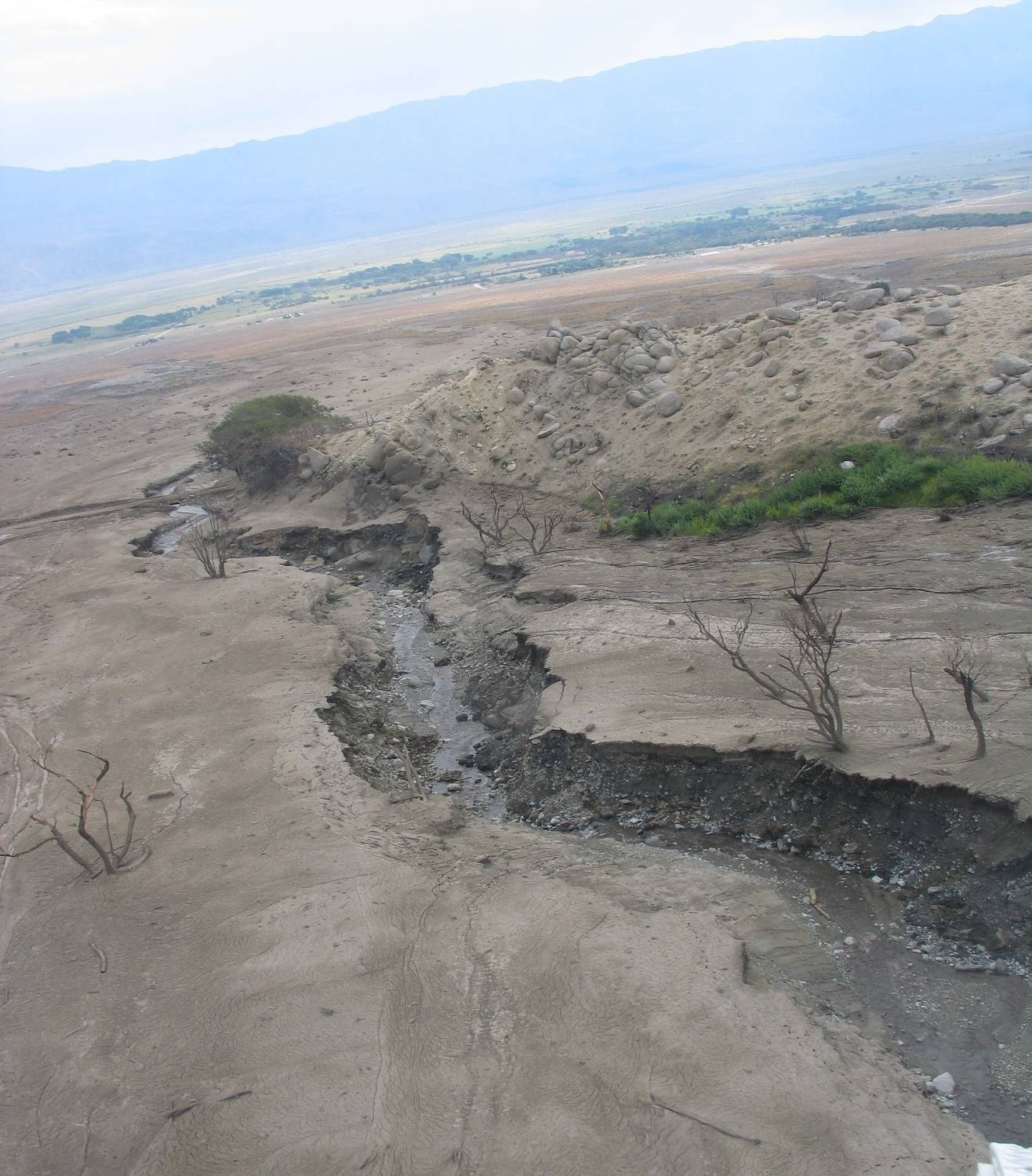 [Speaker Notes: July 2008]
Hillslope erosion
[Speaker Notes: July 2008, upper watershed in fire area very unstable,]
North Fork Oak Creek
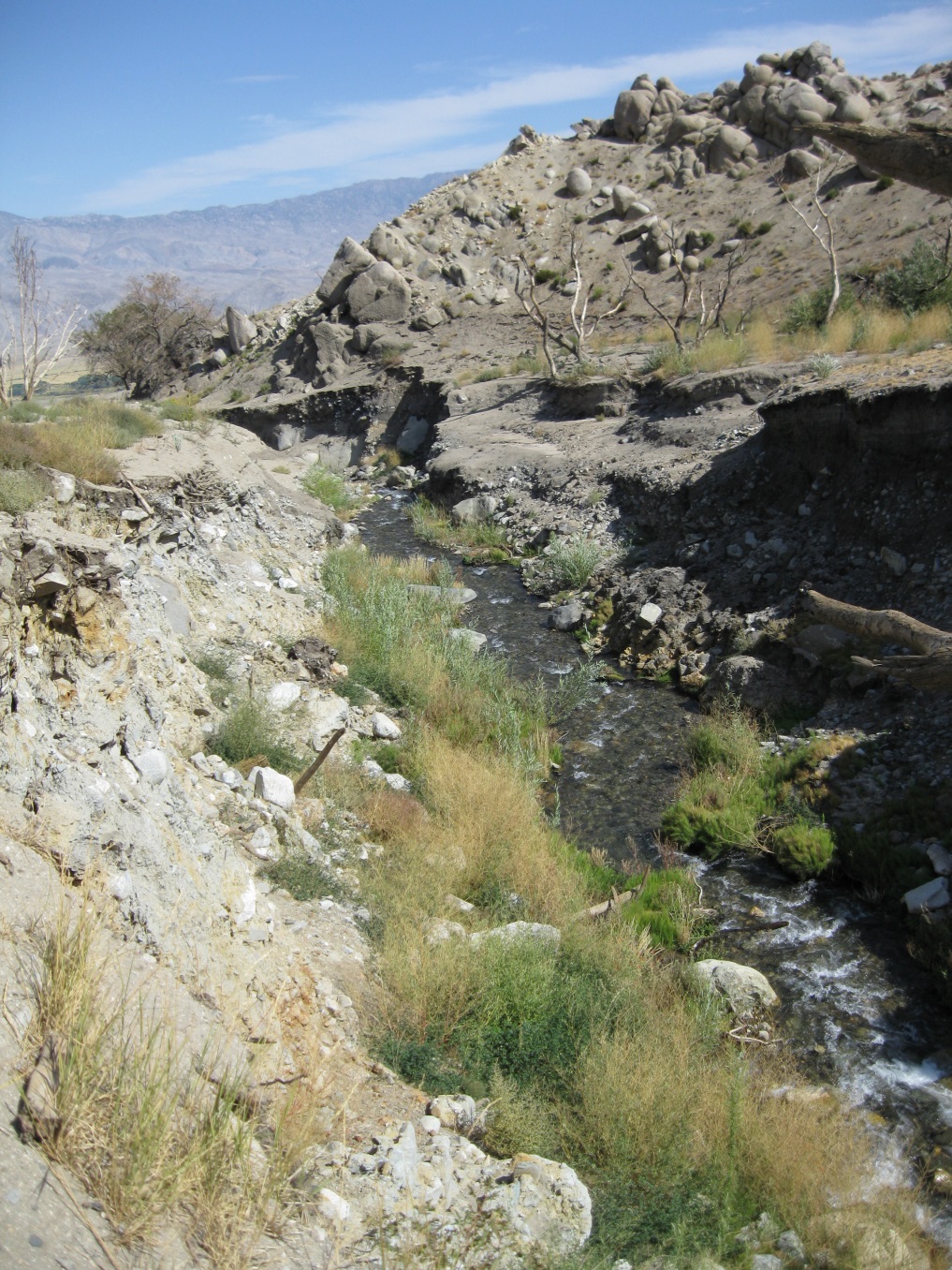 [Speaker Notes: Jan 2010]
North Fork Oak Creek
[Speaker Notes: March 2015]
Restoration Study
Regional Priority through IRWMP process
Report produced with recommended actions on both North and South Fork Oak Creek
North Fork Oak Creek – Russian Thistle
South Fork Oak Creek
[Speaker Notes: Potential treatment area.]
Next Steps
Worked with SNC and Trout Unlimited – received funding to do required environmental documentation (NEPA/CEQA and water quality permits)

Will likely apply to SNC (other funding sources??) this fall for an implementation grant…additional partners???
Thank you
Thanks to IRWMP staff and members for providing funding for this essential project!!!